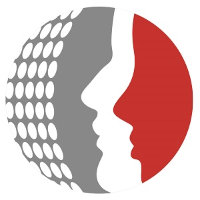 “تقرير نتائج إستبيان التطبيق الذكي الخاص بالهيئة الاتحادية للموارد البشرية الحكومية”
Federal Authority | هيئة اتحادية
31/12/2018
ادارة نظام معلومات الموارد البشرية
محاور العرض
الرضا العام عن التطبيق الذكي الخاص بالهيئة  الاتحادية للموارد البشرية 2018 
المعلومات الديموغرافية للمشاركين 
تحميل التطبيق الذكي من قبل المشاركين 
الرضا العام عن التطبيق الذكي الخاص بالهيئة الاتحادية للموارد البشرية حسب المحاور
قنوات التواصل المفضلة حول تحديثات التطبيق الذكي 
الاقتراحات التطويرية على التطبيق الذكي 
الاجراءات التصحيحية 
المرفقات
الرضا العام عن التطبيق الذكي الخاص بالهيئة الاتحادية للموارد البشرية 2018
المعلومات الديموغرافية للمشاركين
تحميل التطبيق الذكي من قبل المشاركين
ملاحظة:  بلغ عدد المشاركين الذين قاموا بتحميل التطبيق الذكي للهيئة الذين أجابوا بـ (نعم) 287، وعليه تم احتساب نسبة الرضا كما هو مبين في الشرائح التالية
الرضا العام عن التطبيق الذكي الخاص بالهيئة الاتحادية للموارد البشرية
الرضا العام عن التطبيق الذكي الخاص بالهيئة الاتحادية للموارد البشرية
يتبع
لا توجد نتيجة للعام 2015
قنوات التواصل المفضلة حول تحديثات التطبيق الذكي
ملاحظة: بلغ مجموع القنوات/الوسائل  1,130نظرا لامكانية اختيار اكثر من قناة لكل مشارك
الاقتراحات والمتطلبات التطويرية على التطبيق الذكي
ملاحظات أخرى متعلقة بالتطبيق الذكي:
ارسال الأخبار والمستجدات على البريد الخاص بكل موظف حتى تصله كل المستجدات لأن البريد الالكتروني للموظف يطالعه يوميا بشكل مستمر بإرسال الرسائل فتضمن الهيئة وصول آخر الأخبار له بكل سهوله ويسر وممكن كرسالة نصية فهي سهلة الوصول للجميع 
في حالة أي تحديث الأنظمة  بالتطبيق الذكي يتم إرسال إشعار لتحديث قبل التحديث روابط الأنظمة الذكية
إرسال رابط تحميل التطبيق الذكي للموظفين
توفير خاصية عرض البطاقة الوظيفية الافتراضية في التطبيق بحيث يمكن استخدامها للعروض والحجوزات. بحيث تم تقديم الاقتراح في نظام الاقتراحات   NCRM
ان تكون هناك نقاط تشجيعية للموظفين تضاف في رصيد الموظف ويكافأ عليها
ارسال اشعارات للموظف في حال حصوله على علاوة او ترقية
عمل دورات وورش للتدريب على التطبيق للجهات الاتحادية
وضع خاصية او خانة للاقتراحات
الاقتراحات والمتطلبات التطويرية على التطبيق الذكي
التطبيق جيد وسهل كثير من الخدمات ولكن نظام الساب الخاص بموظفي الهيئة عن طريق برنامج الموبايل ساب فيور لا يوجد فيه طلب شهادة لمن يهمه الأمر مختلف عن الكمبيوتر نرجو اضافة الخدمات بالكامل داخل البرنامج 
اخذ بعين الاعتبار فئة المكفوفين لتسهيل مهمة استخدام النظام الذكي والموقع الالكتروني للهيئة ويمكن ذلك عن طريق التواصل مع الموارد البشرية في كل وزارة والتعرف على المكفوفين لديهم ورغباتهم في تطوير النظام
قد لا تستدعي بعض المهن ان يكون موظف بديل اخر مثل التفتيش الميداني في بعض الجهات ومن الممكن كتابة ملاحظة ضرورة كتابة الموظف البديل ان وجد خاصة في العمل الإداري
اختيار اسم الموظف البديل في تقديم الاجازة المقترح ان يكتفى بكتابة الاسم الاول او ثلاث حروف من اسمه لتظهر قائمة من الاسماء ويتم اختيار الموظف البديل
بما أنى من اصحاب الهمم فئة المكفوفين اود تبسيط استخدام النظام الذكي بحيث يمكن للمتصفح (قارئ الشاشة) التصفح والدخول 
وضع خيار ارفاق أكثر من مرفق واحد في الاجازات او ارفاق الاثباتات وان يكون التطبيق هو الاساس ويعتمد عليه في نظام ادارة الاداء 
كل مره إعادة تسجيل الدخول بتكرار مع العلم تم حفظ كلمة المرور لكن يتم الخروج تلقائي
عند تقديم اذن خروج لا أستطيع اكمال الخدمة حيث يتم طلب تحديد النوع ولا يوجد مكان يمكن تحديد النوع يرجى إصلاحه
إضافة خاصية لايف شات
تطوير التطبيق بحيث انه بطيء ومعقد في الاستخدام في انجاز الخدمة
تفعيل بصمة الاصبع لدخول التطبيق الذكي
لا تظهر بعض الاجازات لدى المسؤول المباشر عند ادخالها عبر التطبيق الذكي
الاجراءات التصحيحية للرضا عن التطبيق الذكي